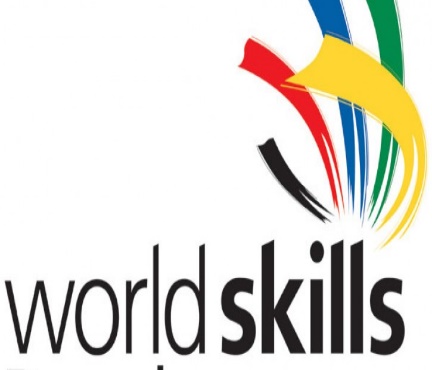 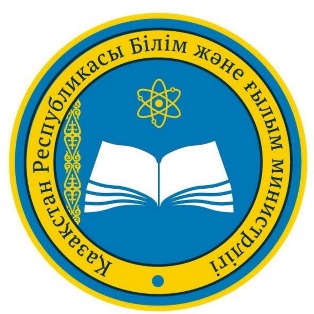 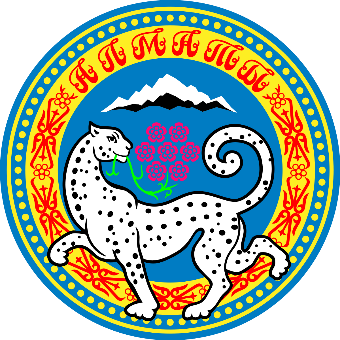 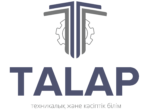 WorldSkills Almaty-2024
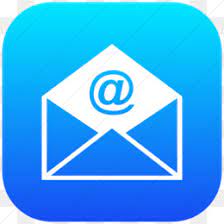 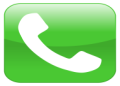 akmid.kz@mail.ru
8 (727) 233 4325
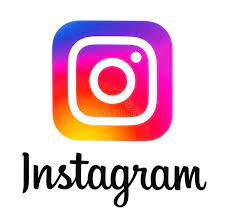 https://instagram.com/akmid.kz?igshid=MXZ3d3k4emFka2pxMg==
«Bartender WorldSkills  2023» қалалық кәсіби шеберлік байқауы
Городской конкурс профессионального мастерства 
«Bartender WorldSkills  2023»
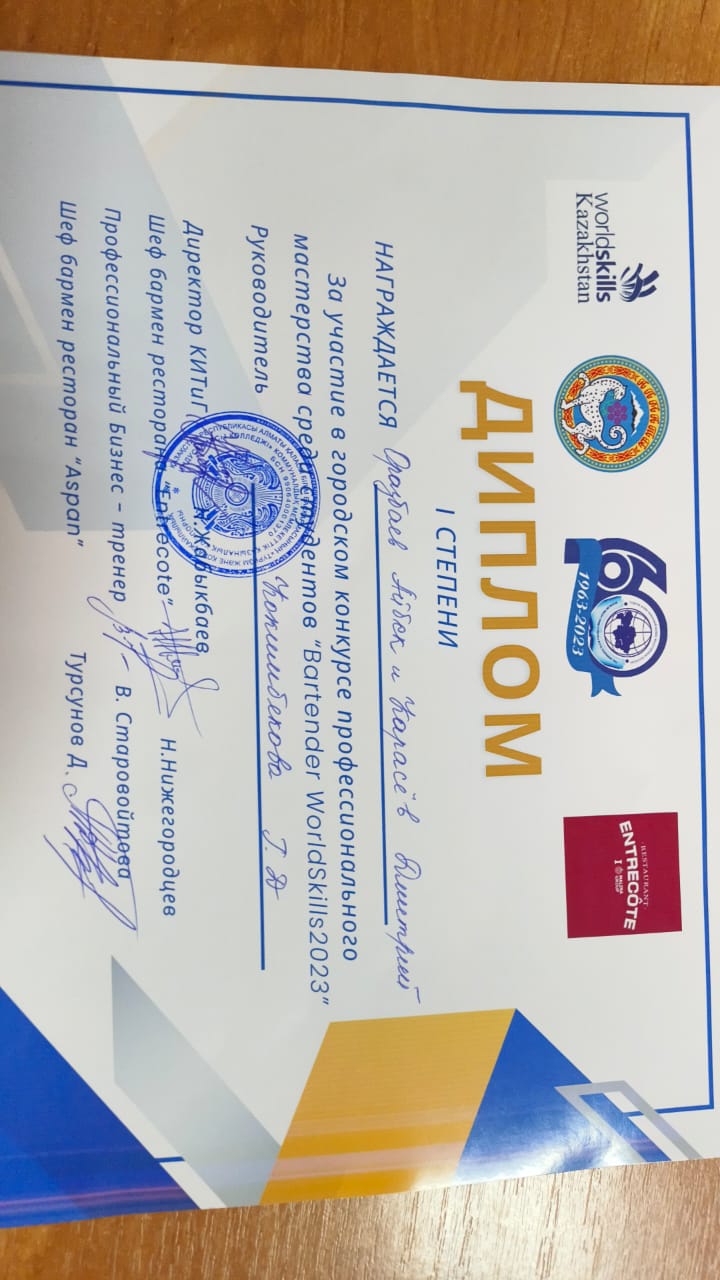 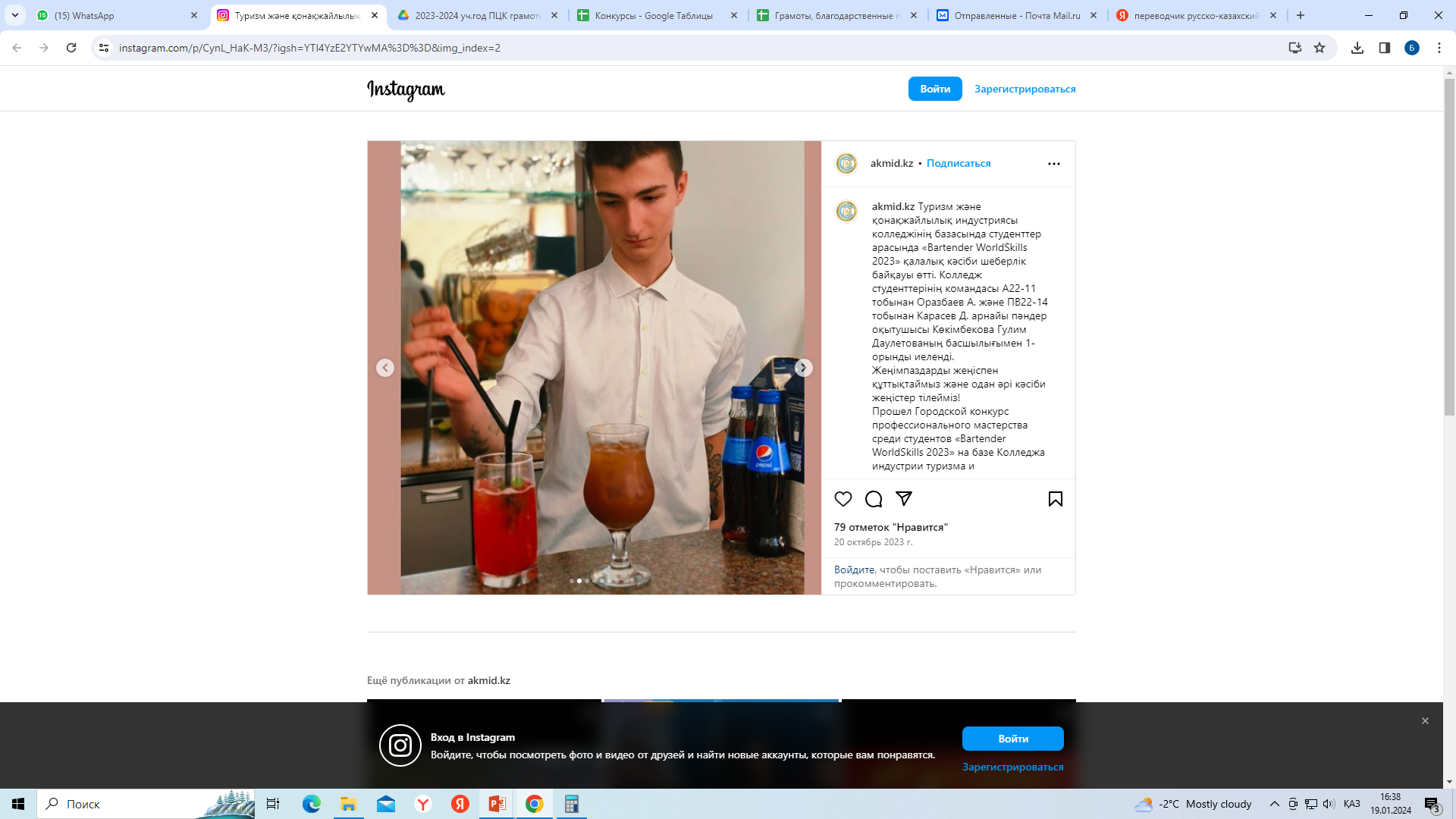 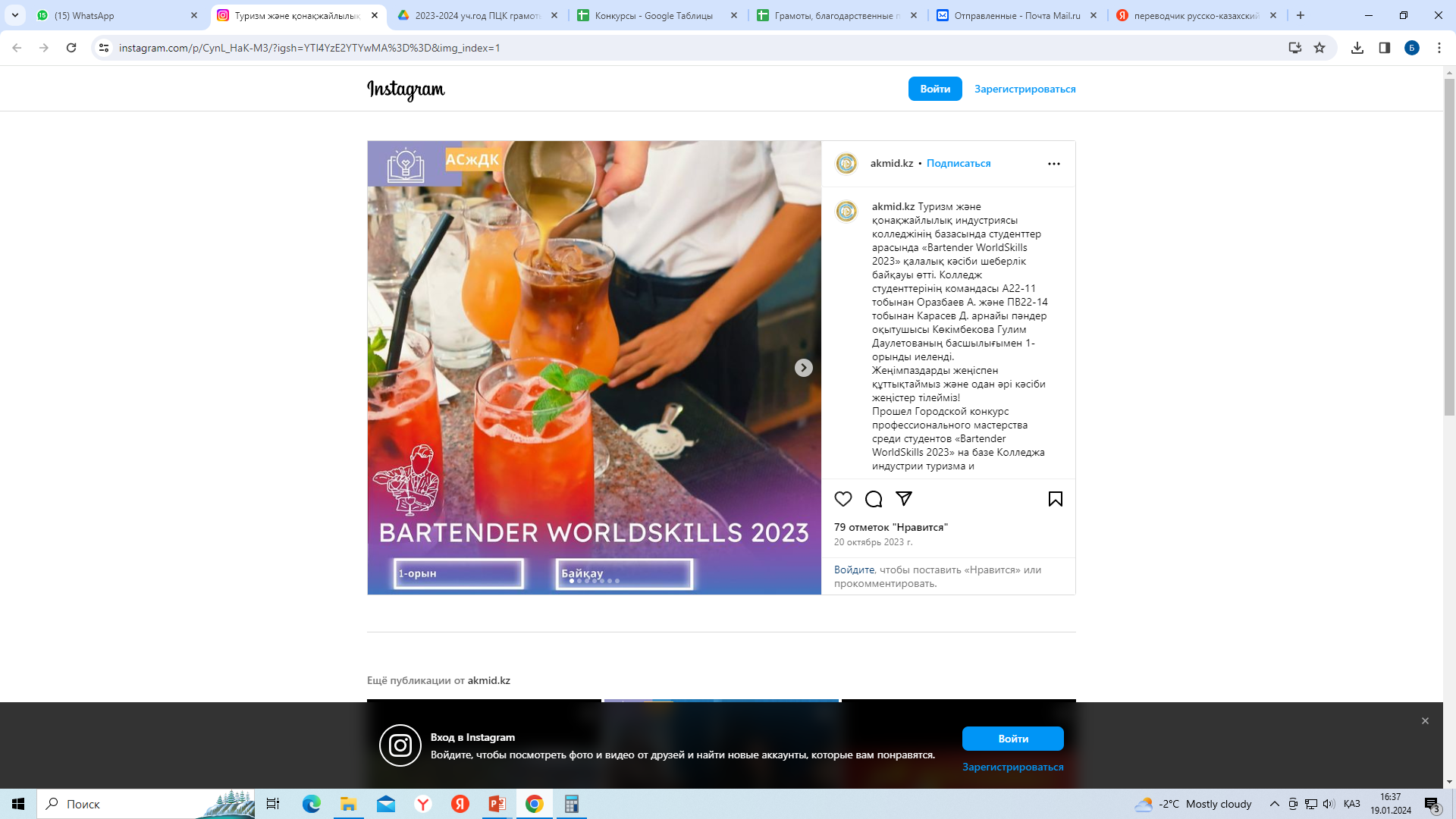 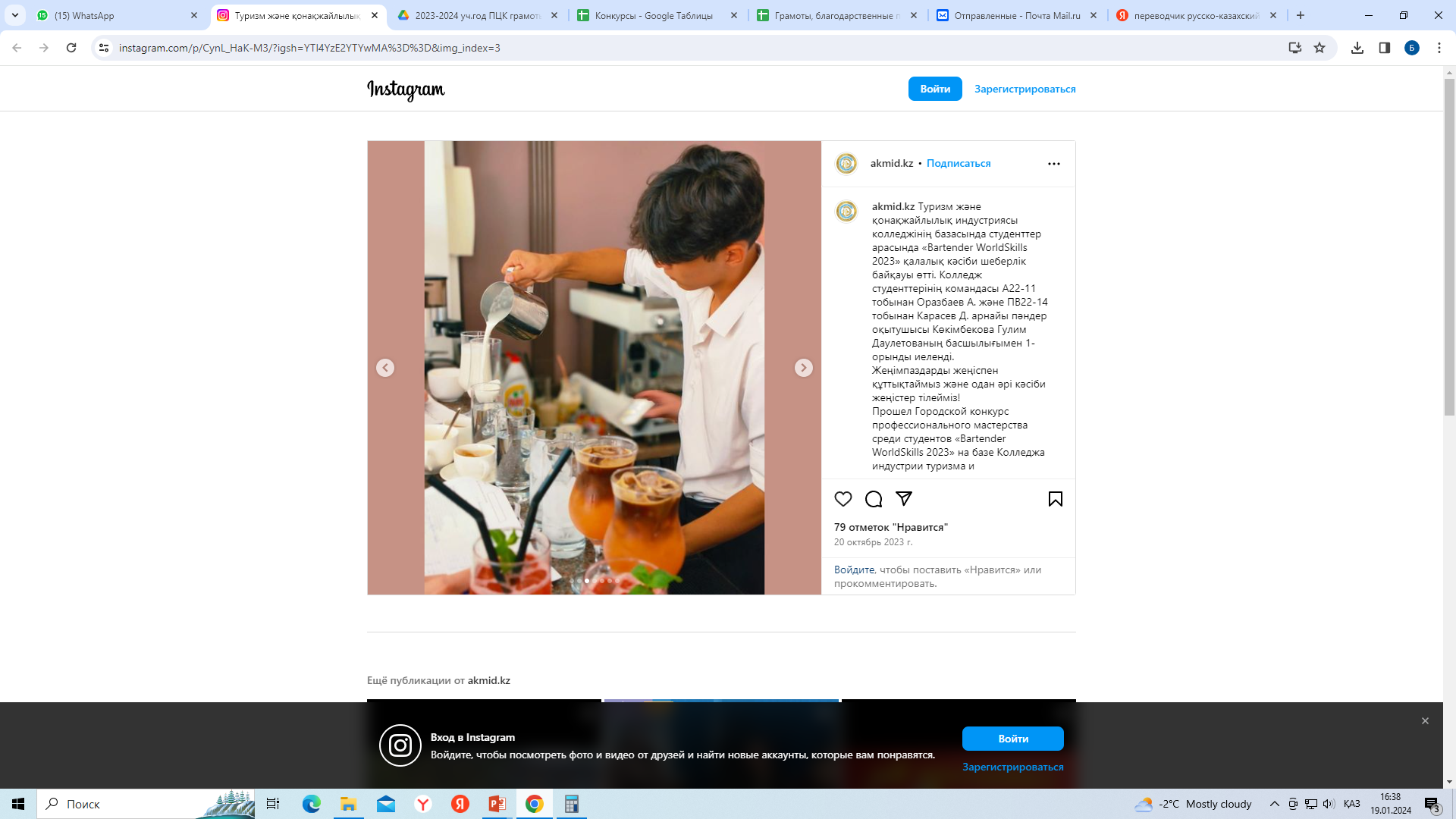 https://www.instagram.com/p/CynL_HaK-M3/?igsh=YTI4YzE2YTYwMA==
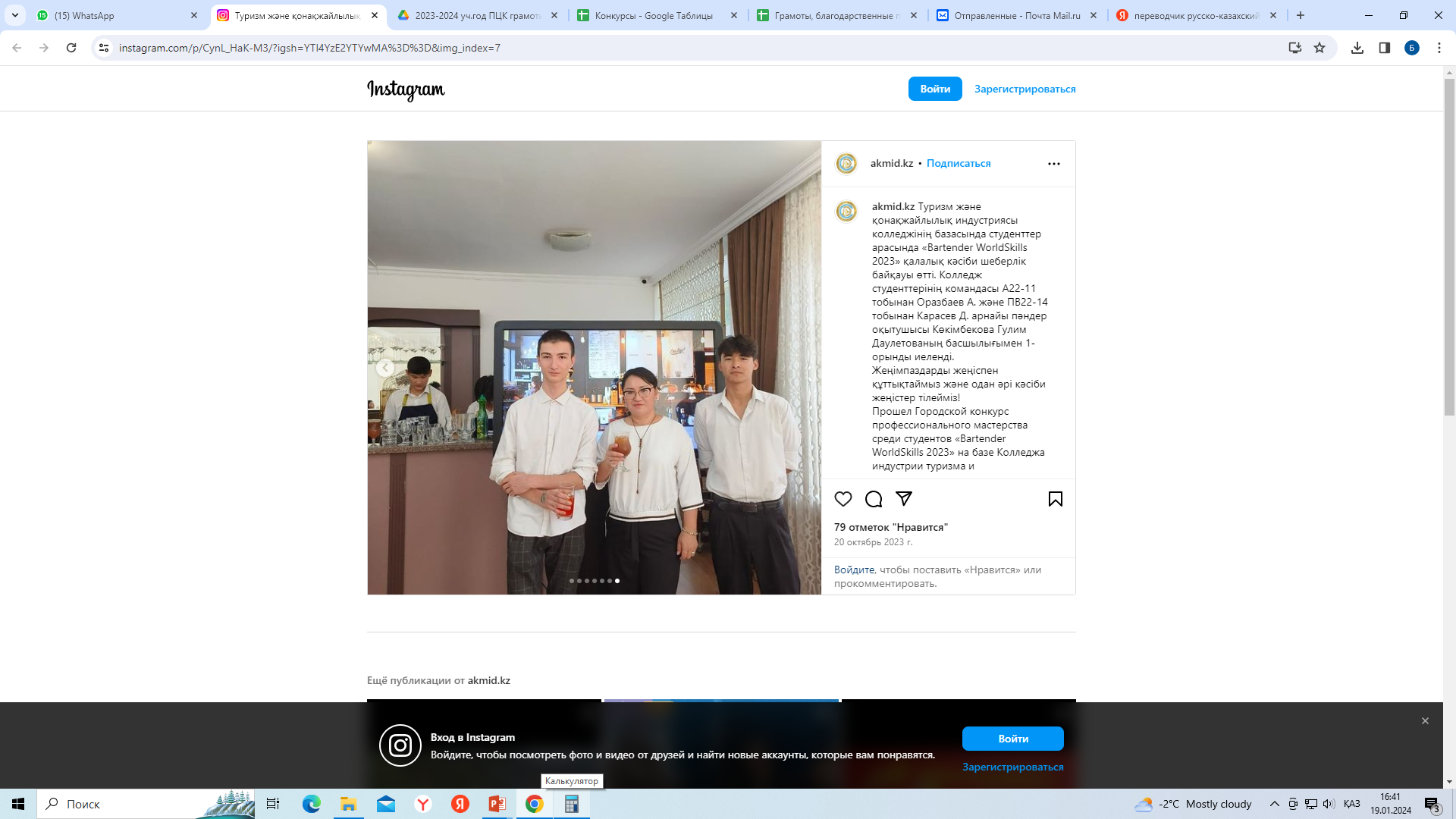 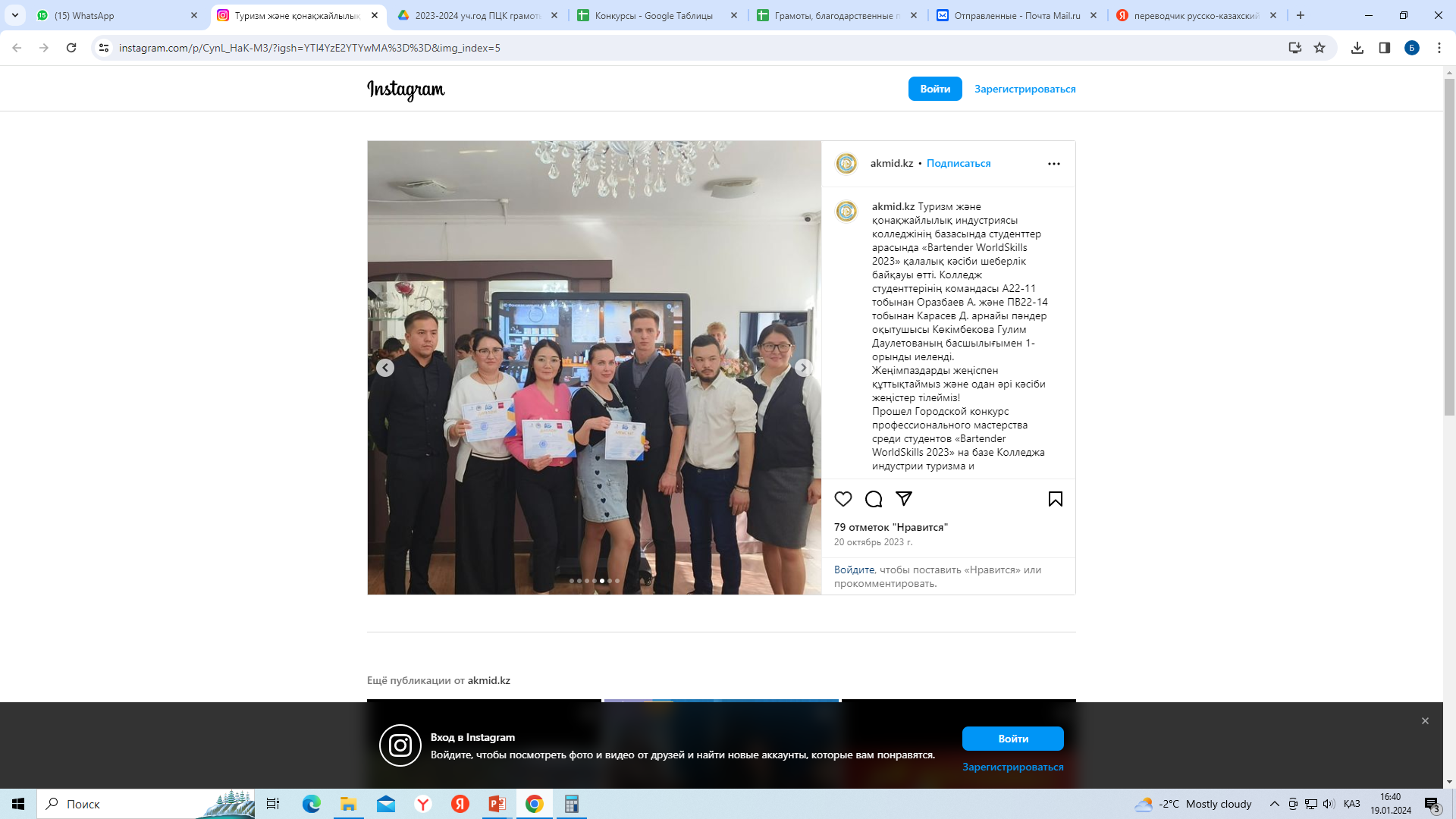 Джумабаева Азира – 3 курс ДипломНоминация «Лучший специалист»
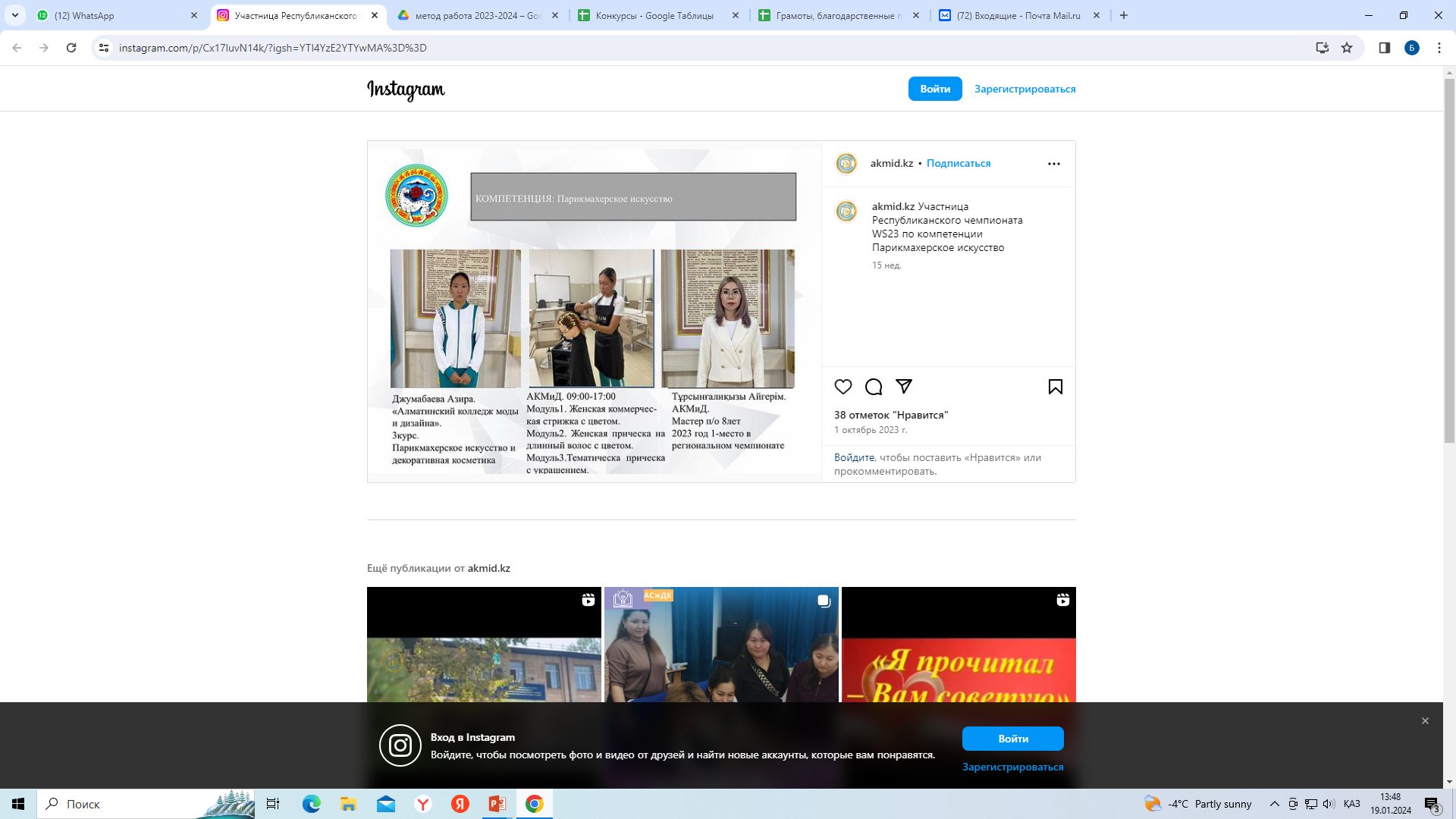 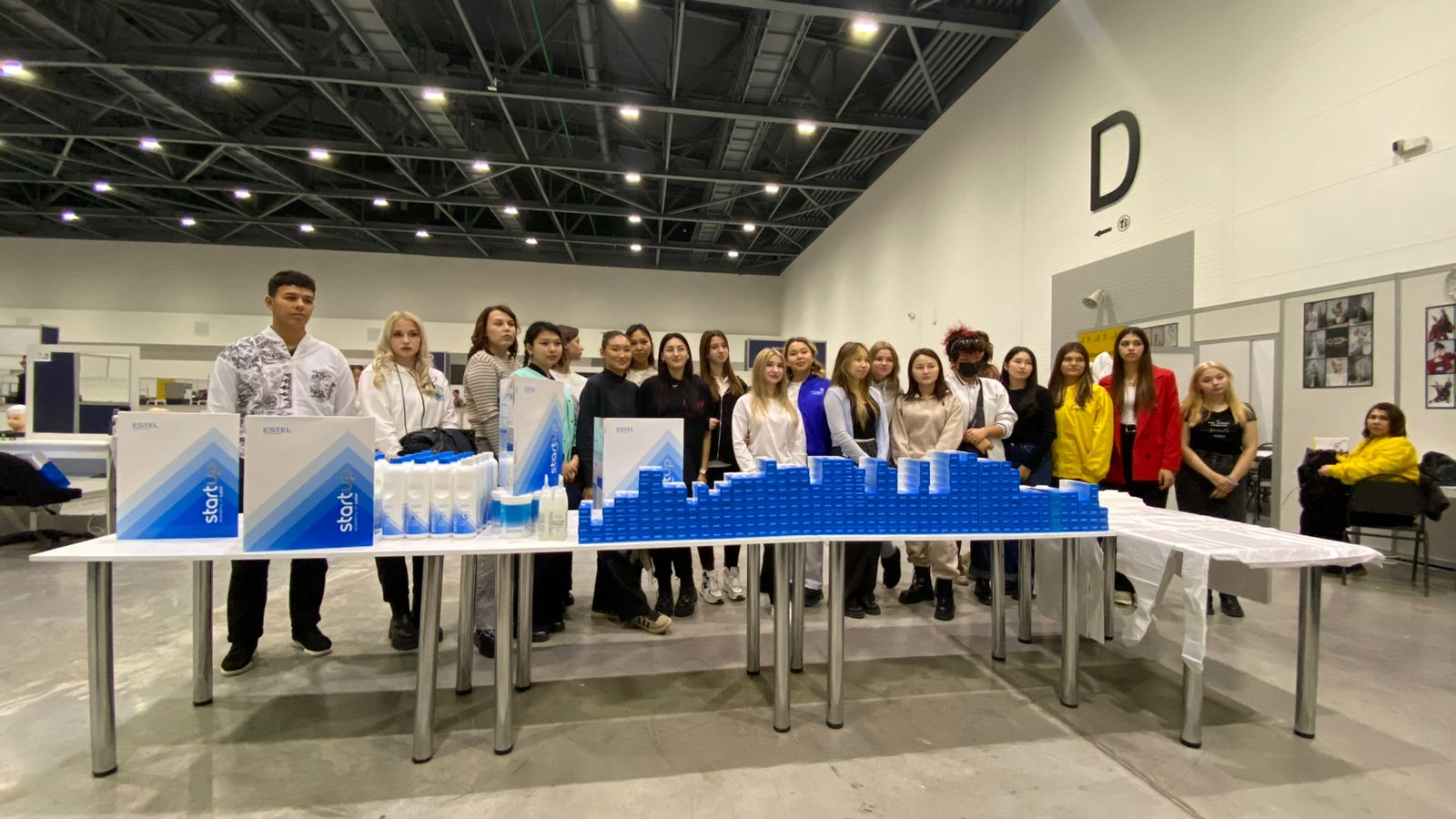 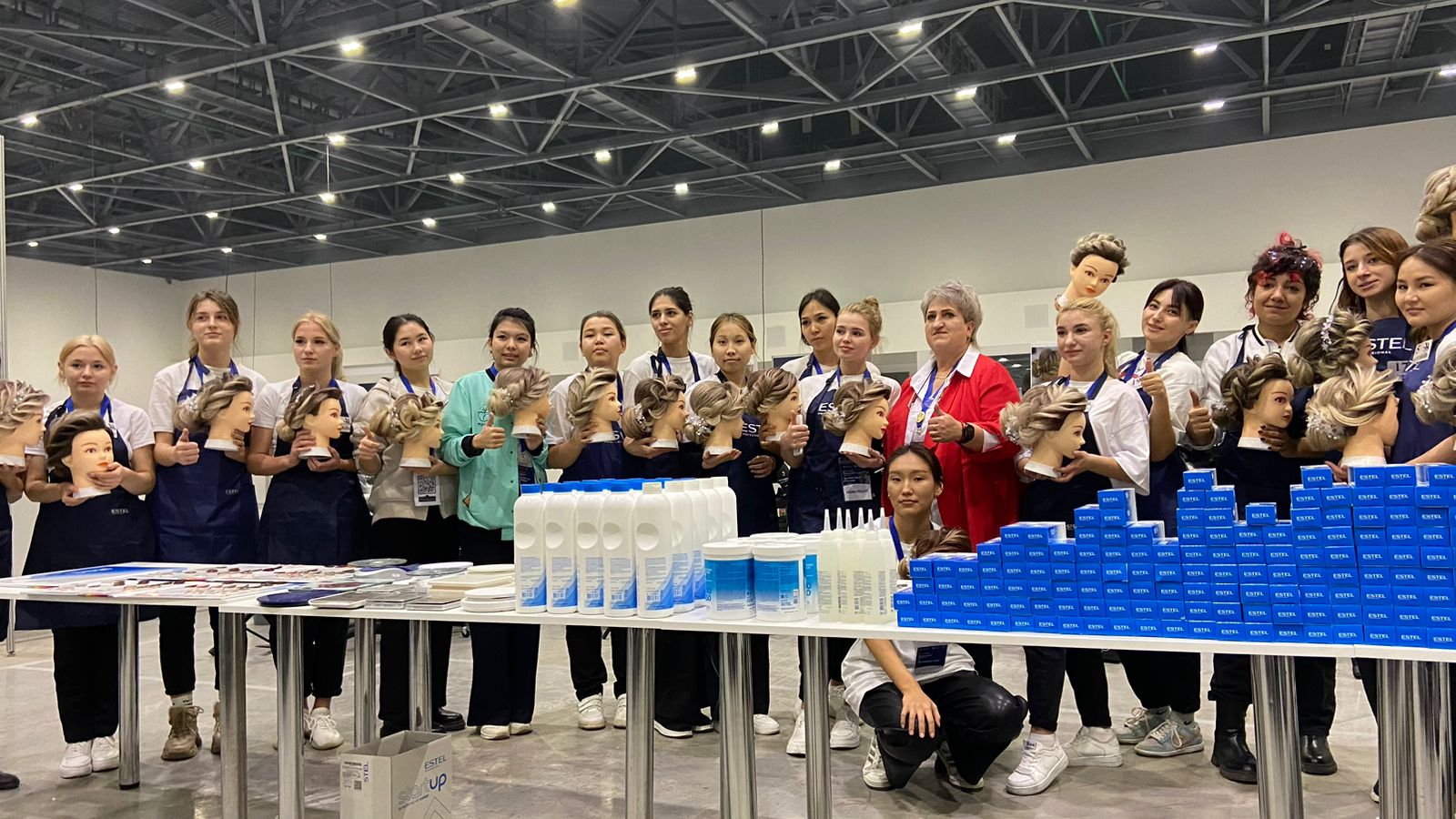 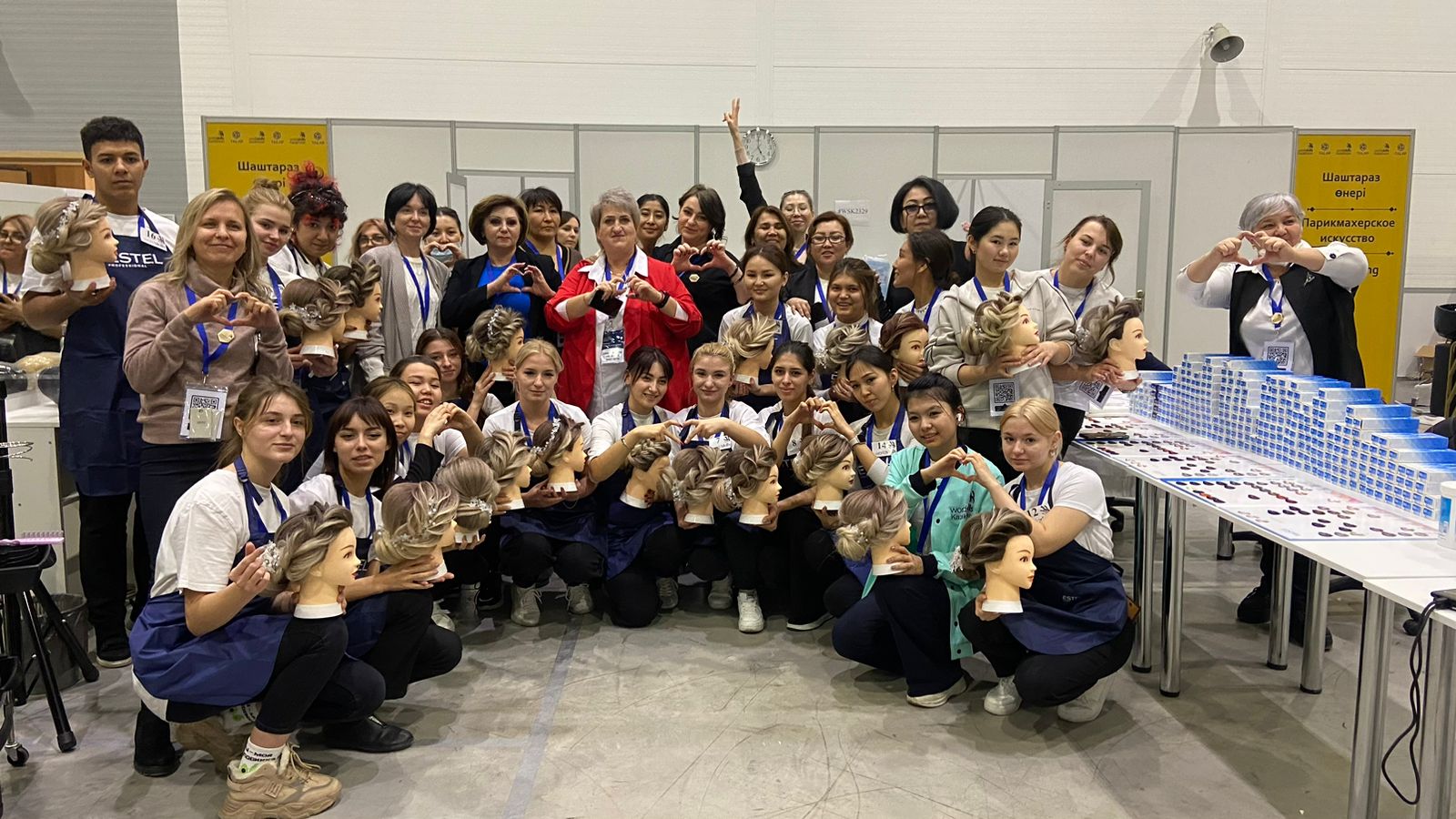 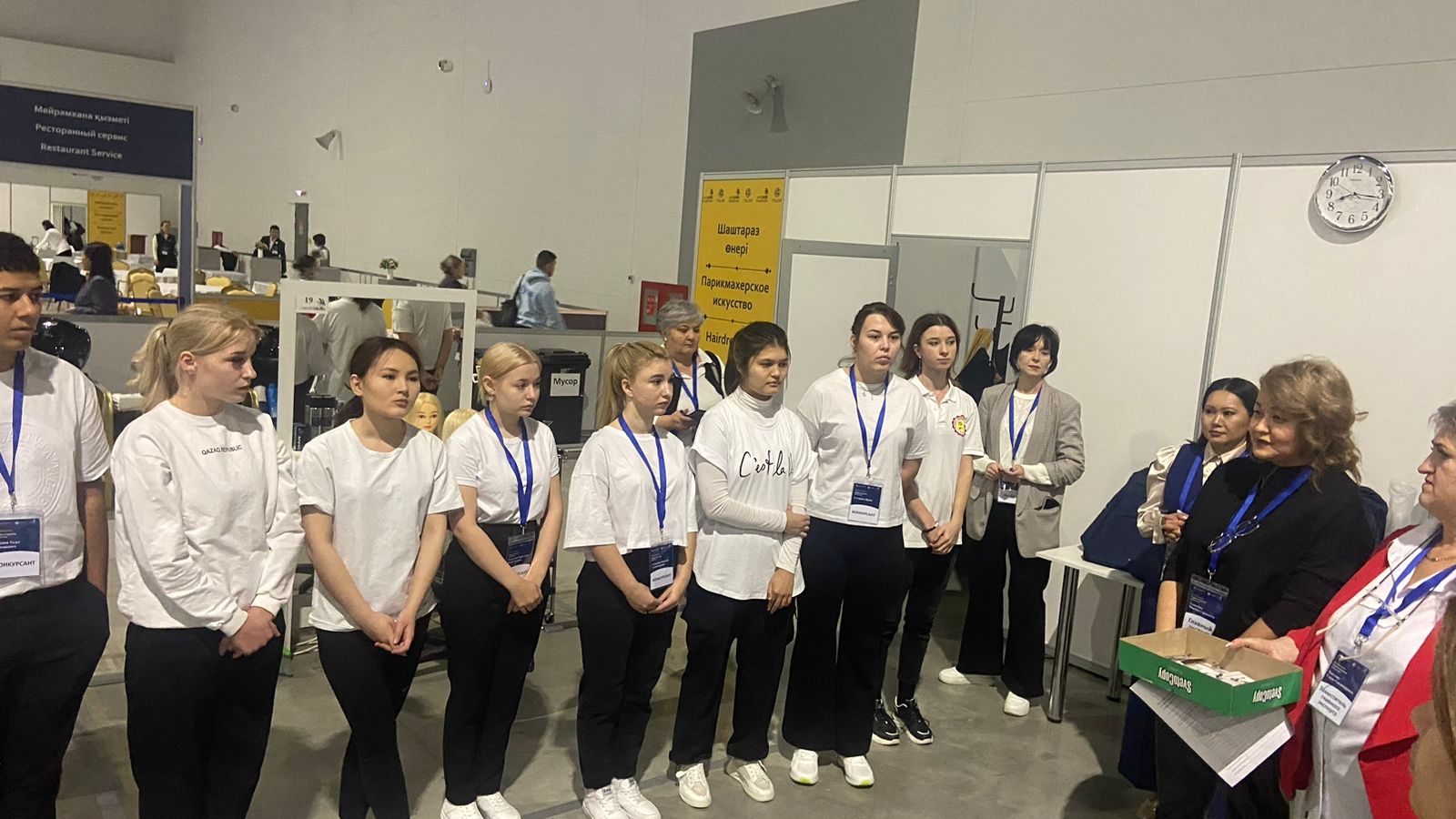 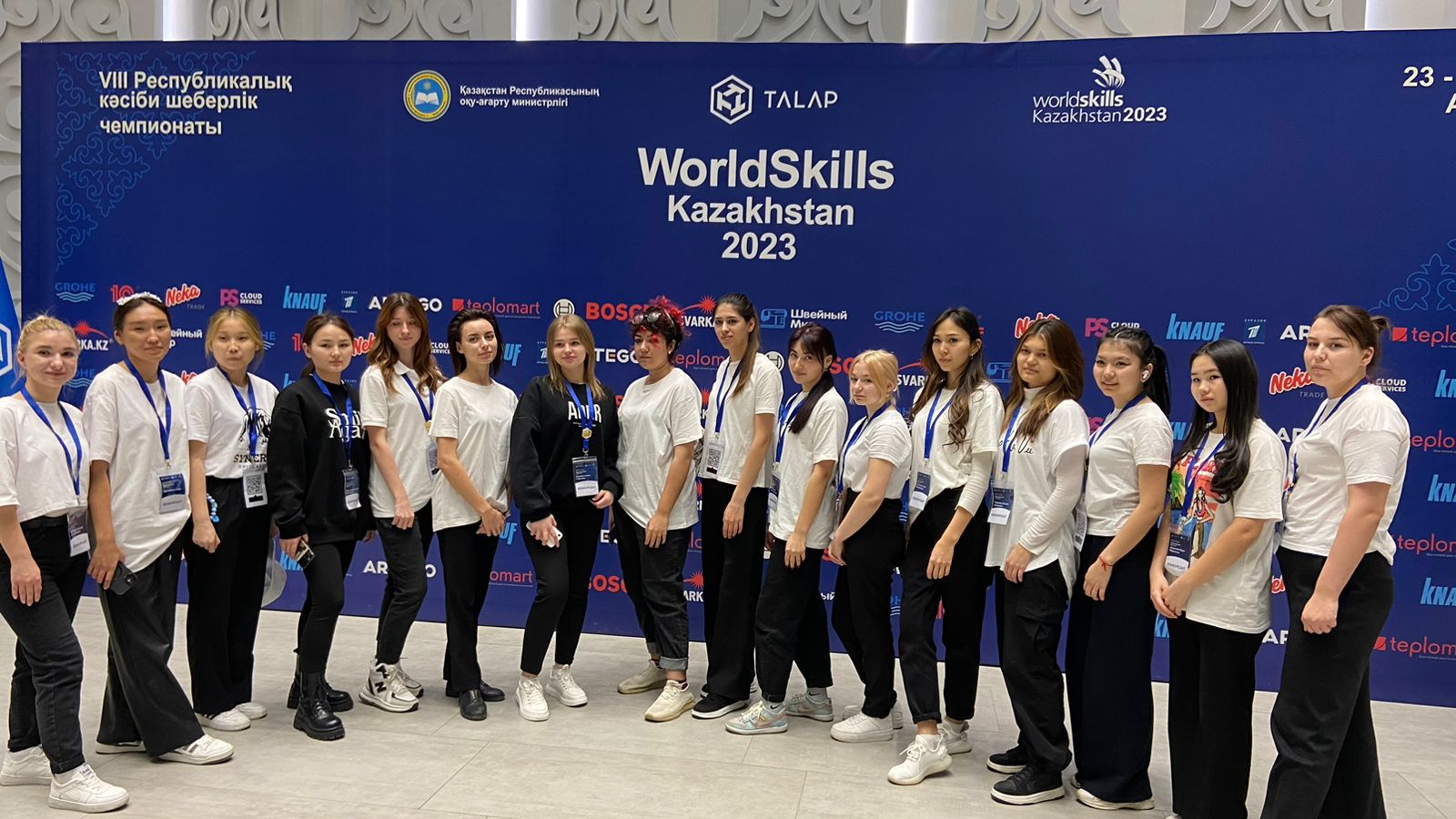 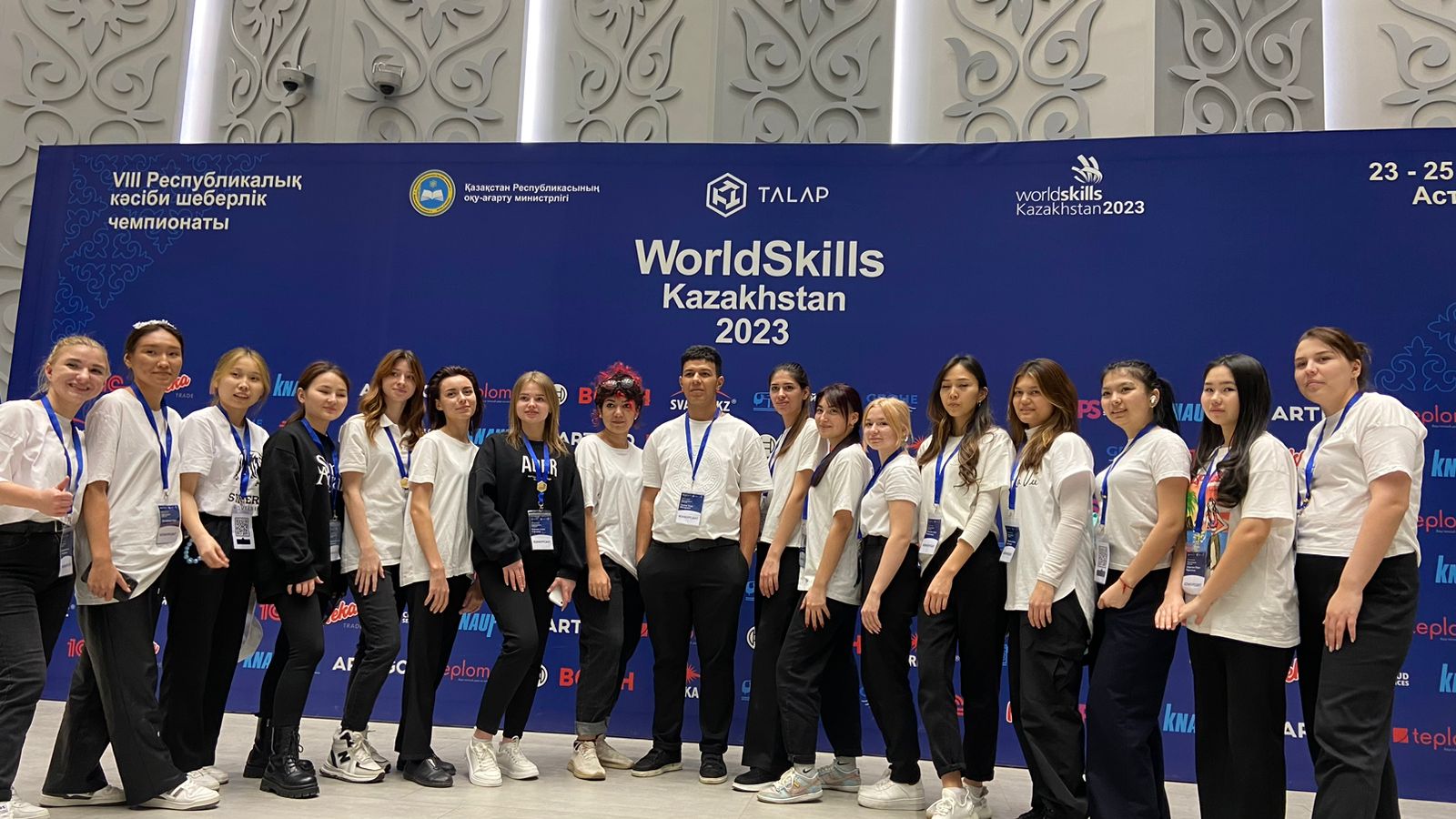 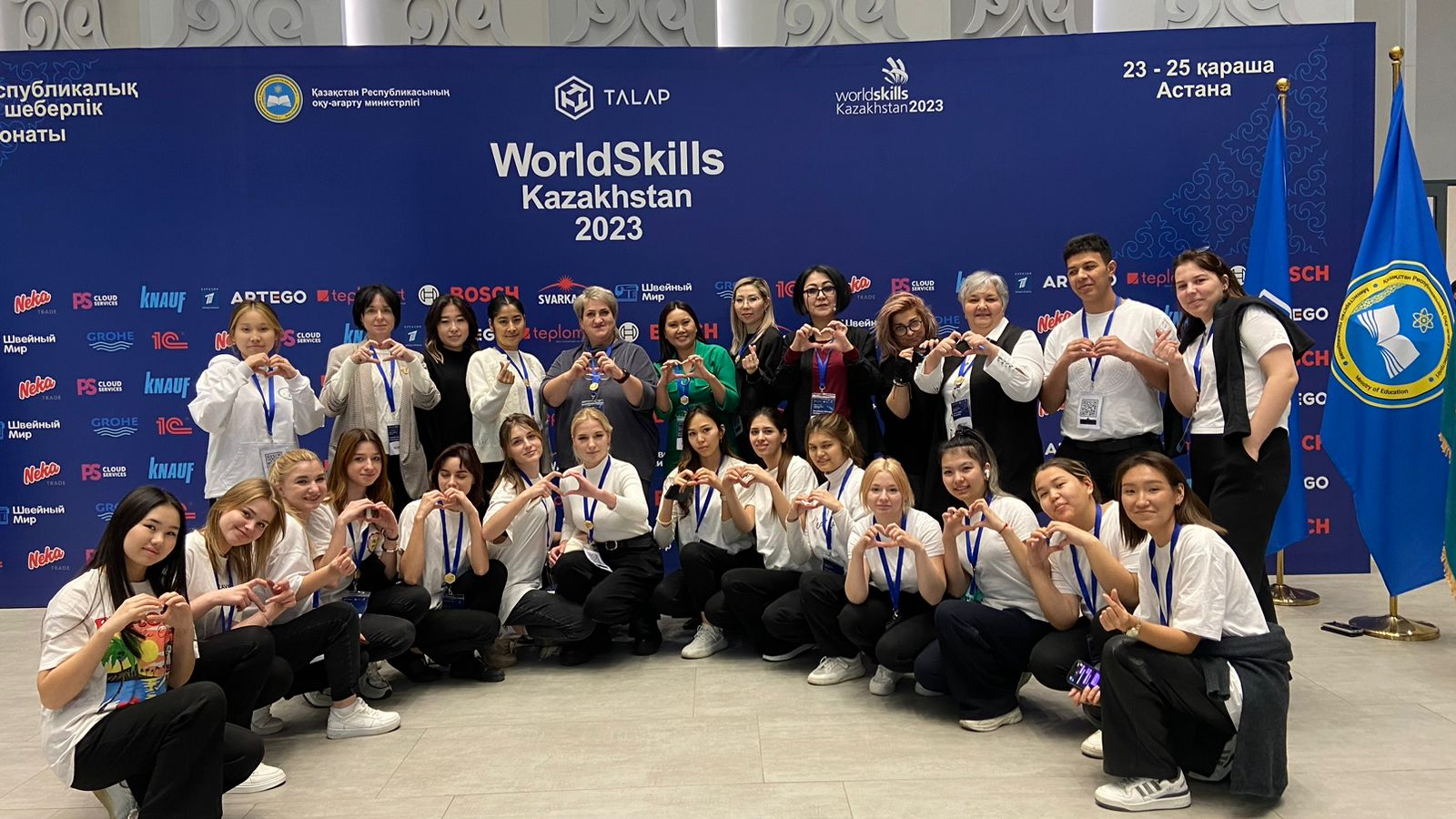 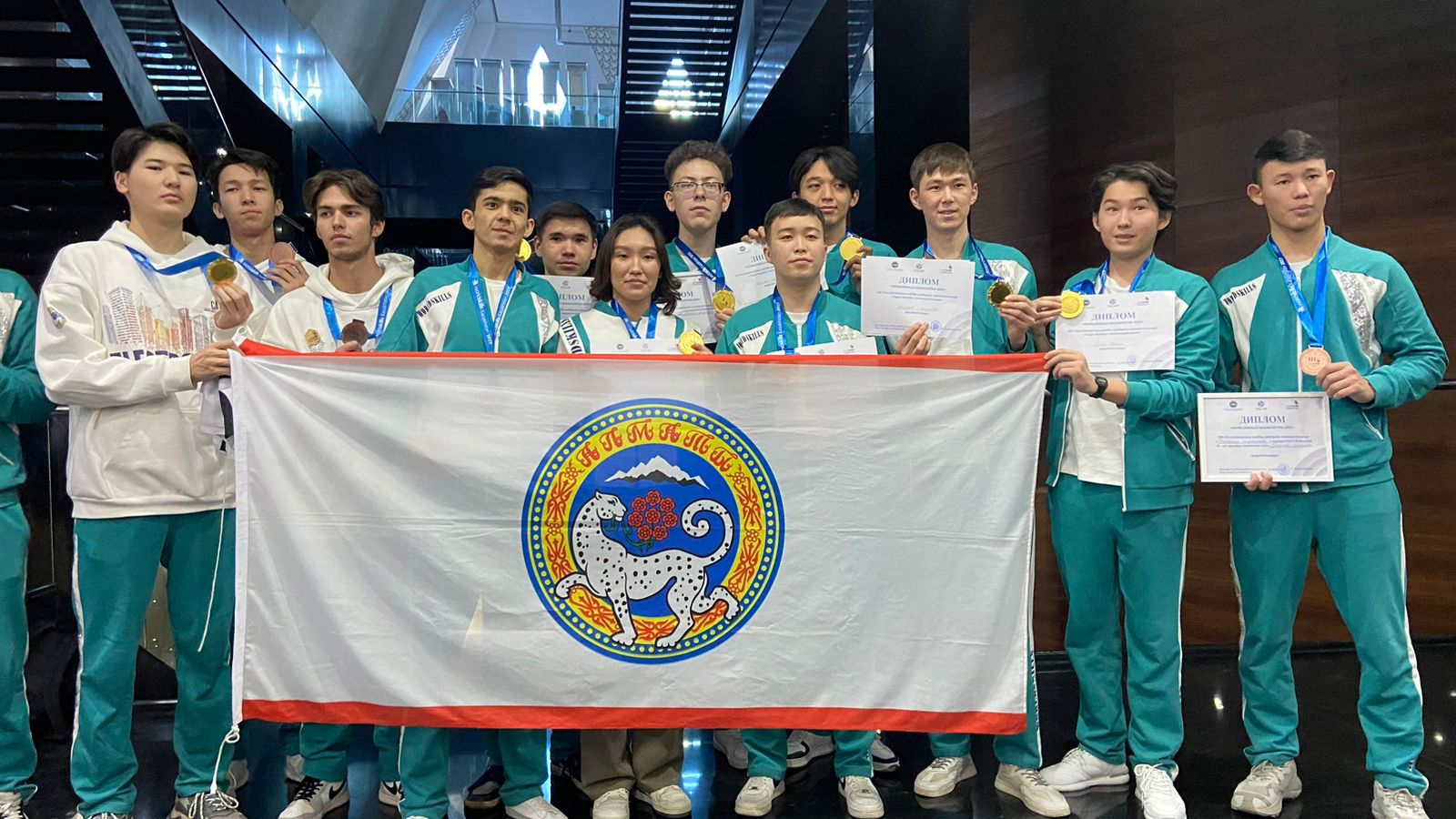 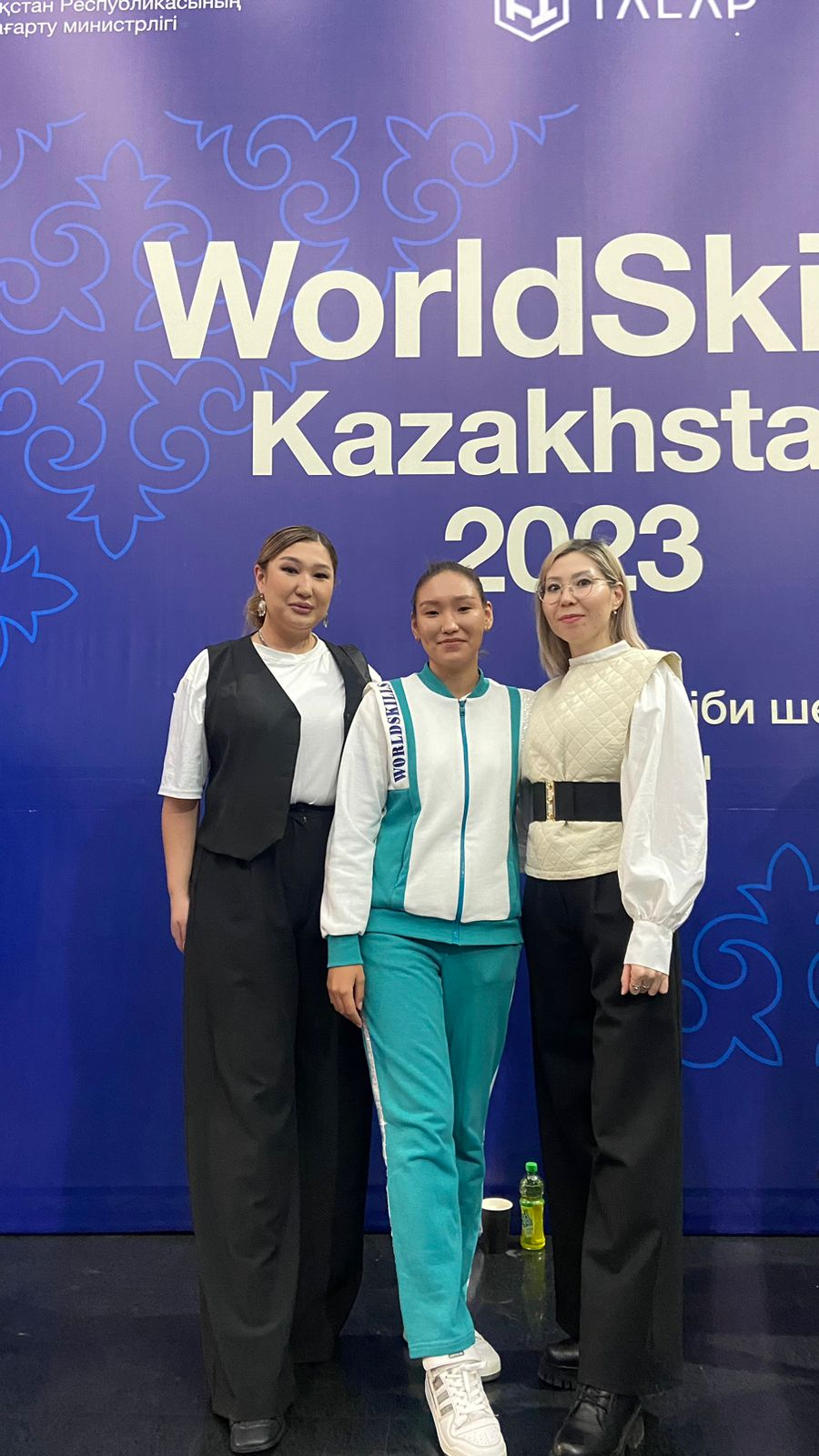 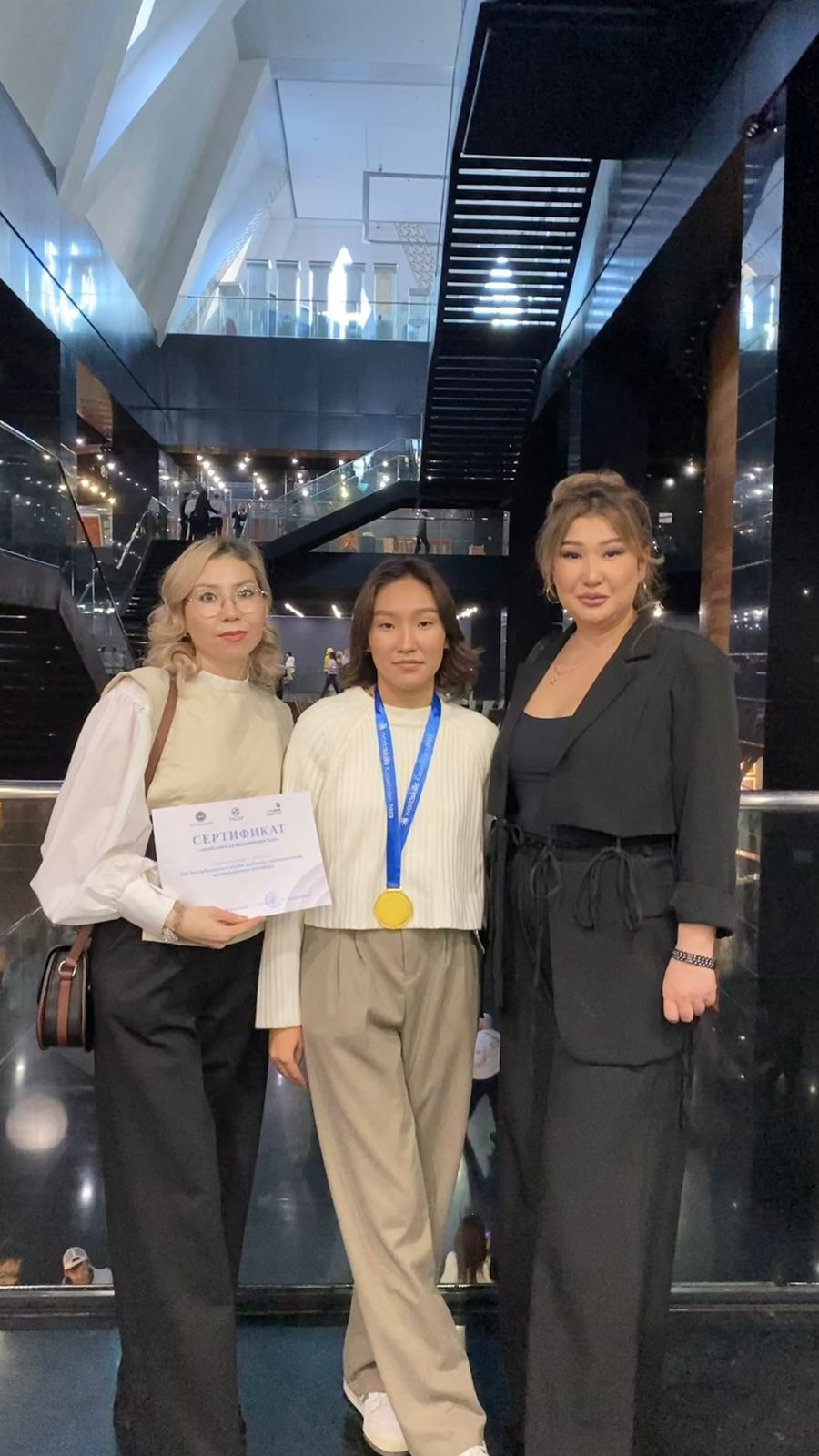 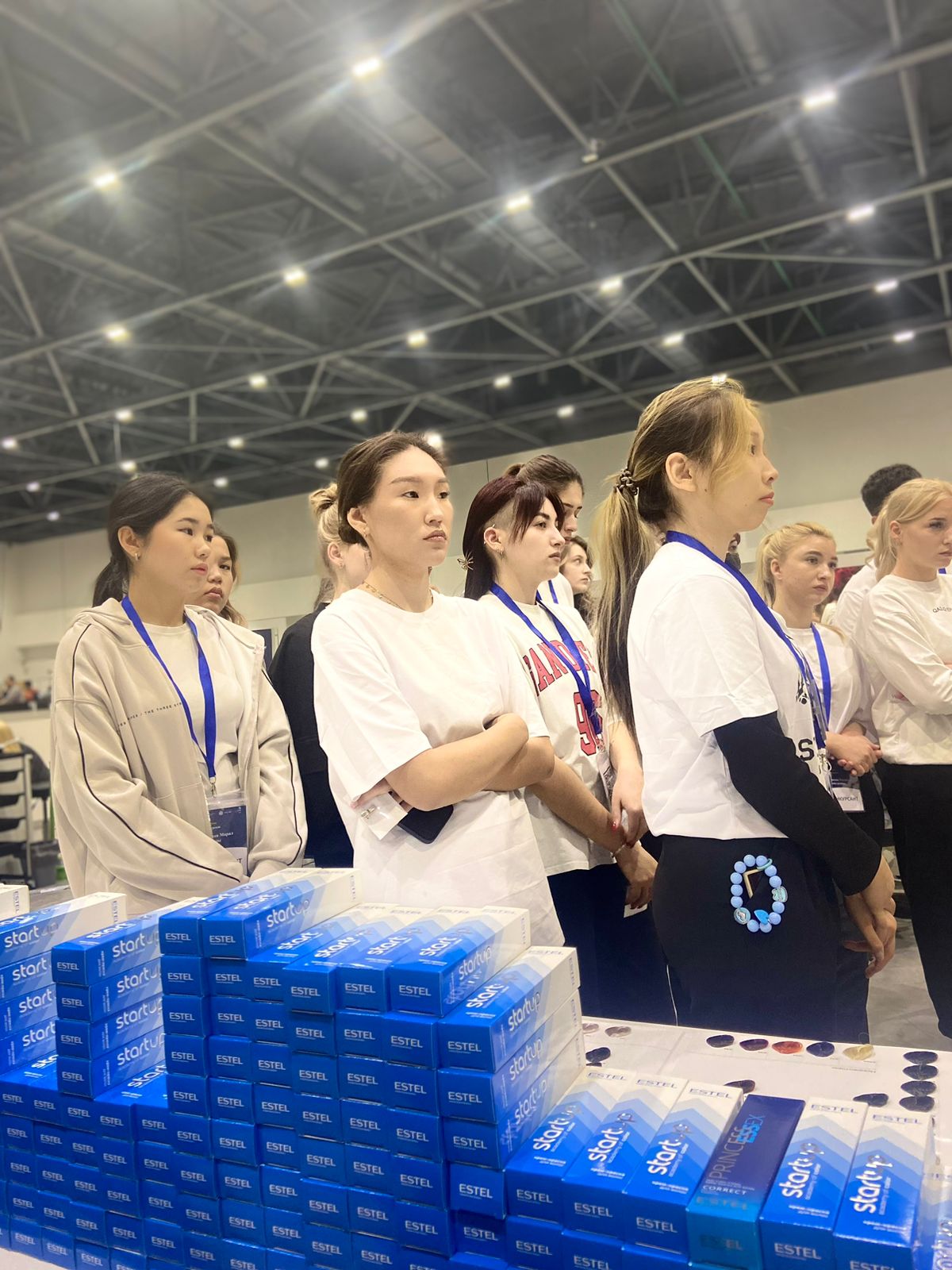 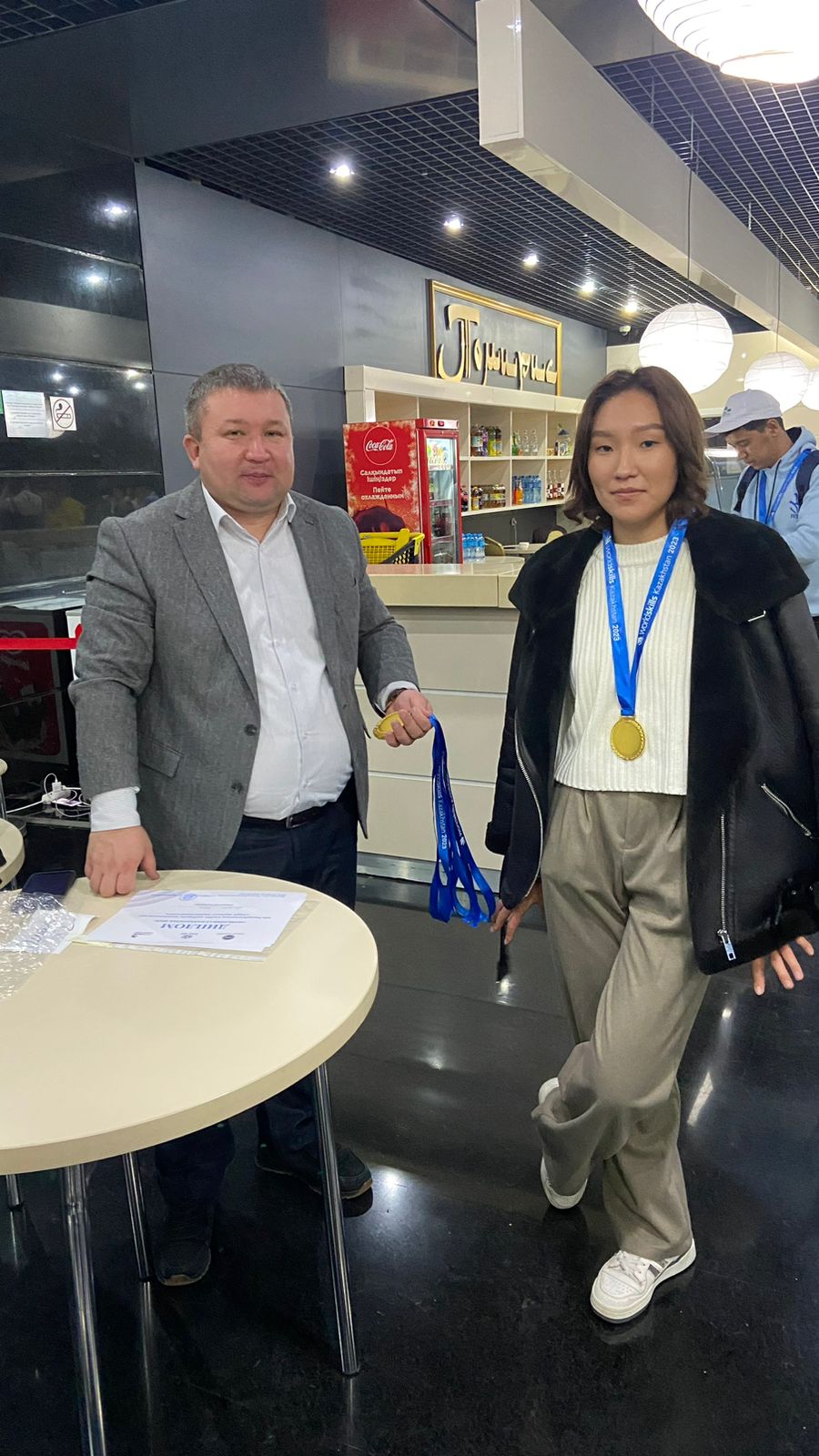